IMPLEMENTACIÓN 
COMPROMISO SOCIAL ESTUDIANTIL en la FCSS
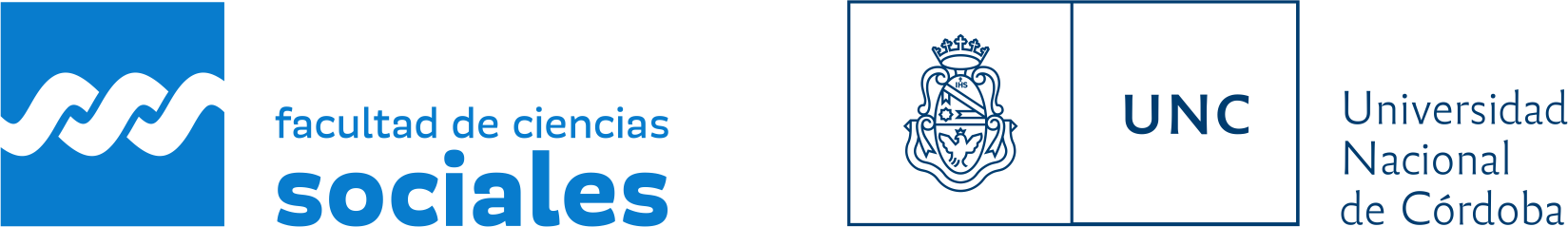 RR 207/2021
Creado por OHCS 4/16
Reglamentado por RHCS 2/17 (RR 2551/16)

El Programa Compromiso Social Estudiantil está destinado a incorporar proyectos vinculados con la extensión universitaria en los trayectos de todes les estudiantes de la UNC
Objetivos:
Fortalecer vínculos entre las funciones enseñanza, investigación y extensión universitaria.
Profundizar la institucionalización de las acciones, tareas o proyectos vinculados con la extensión universitaria, para que tengan alcance a todes les estudiantes de la UNC y se proyecten a toda la comunidad.
RR 207/2021 reglamenta los mecanismos para el reconocimiento de CSE a estudiantes de las carreras Trabajo Social, Sociología y Ciencia Política de la FCS
En la FCS puede acreditarse Compromiso Social Estudiantil con:
a) Práctica de las asignaturas Teoría, espacios y estrategias de intervención II, III y IV  (plan de estudio 2004 de la Lic. en Trabajo Social).
b) Trabajo Final de Práctica Supervisada (Lic. en Sociología y Lic. En Ciencia Política) 
c) Experiencias de participación en Programas de Extensión de la Secretaría de Extensión FCS.
Fundamentos:
Otorgar sinergia a las prácticas académicas y extensionistas que desde  la FCS se generan.
Es REQUISITO para la obtención del título de grado a partir del ingreso 2015 y posteriores. 
En el ámbito de la UNC existen diferentes espacios, proyectos y modos de certificar CSE.
Es posible eximirse.
Tipos de proyectos:
Radicados en la FCS: 
Proyectos formulados a través de direcciones de carreras; cátedras; institutos; departamentos o áreas de gestión que consistan en "trabajo en territorio" de estudiantes.
Radicados en SEU:
Proyectos de extensión generados por área Central; SEU y/o donde intervengan una o más dependencias de la UNC; Dirección Nacional de Desarrollo Universitario o de SPU; y deportes de la Nación o convocatorias similares.
¿Cómo presentarse a proyectos CSE en la FCS?
1- Hacer usuario gestor web CSE 
2- Seleccionar proyecto       CONSULTAR PROYECTOS (aparecen listados todos los proyectos evaluados y aprobados) 
En el caso de proyectos de la FCS, la convocatoria es CERRADA  
Se deberá ingresar el Código del proyecto en el filtro que aparece debajo del anterior descrito, código que se publica en el botón CSE de la pestaña Extensión de la pág Web de FCS
Gestor WEB http://compromisosocial.unc.edu.ar/alumnos/#/
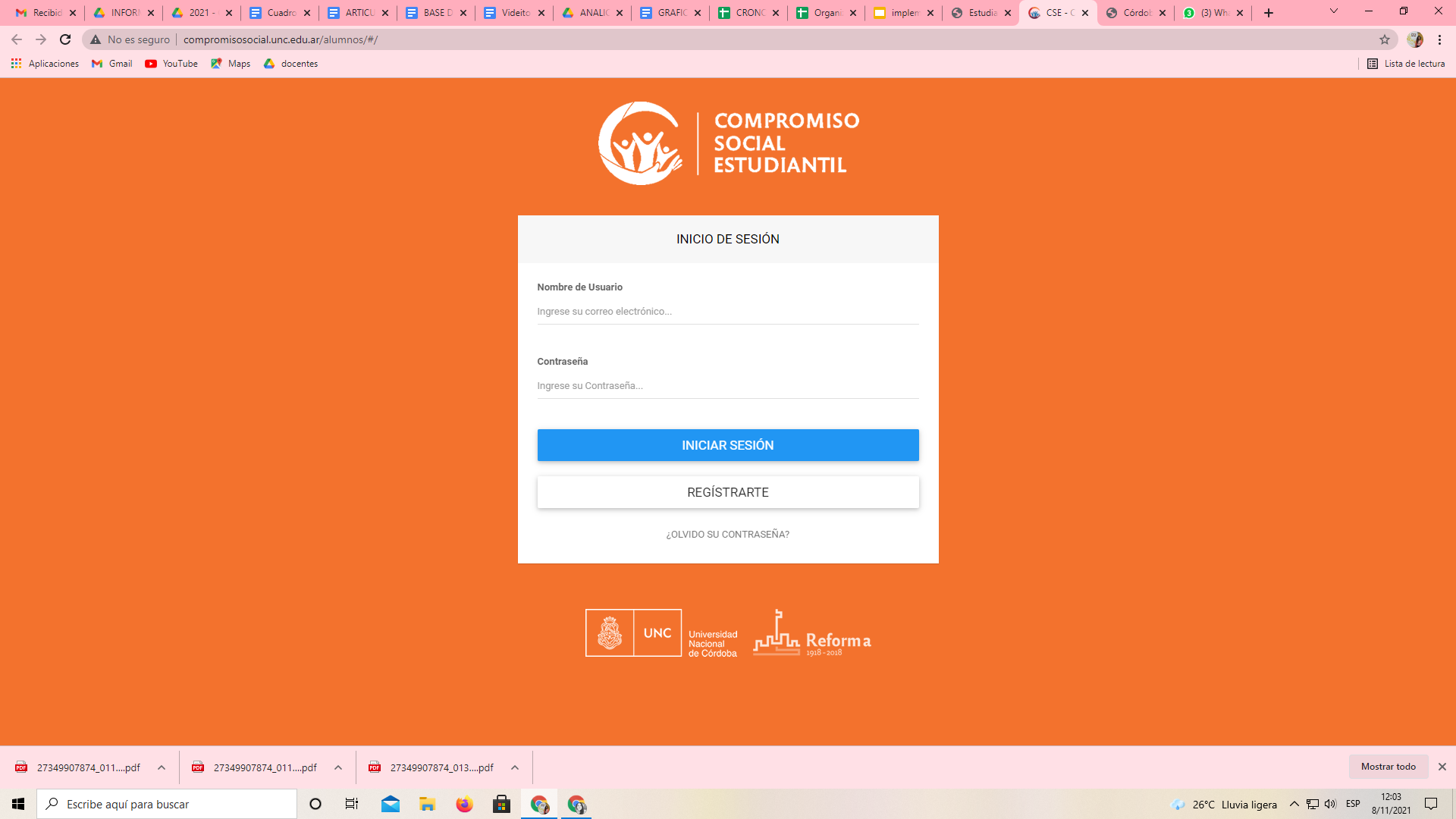 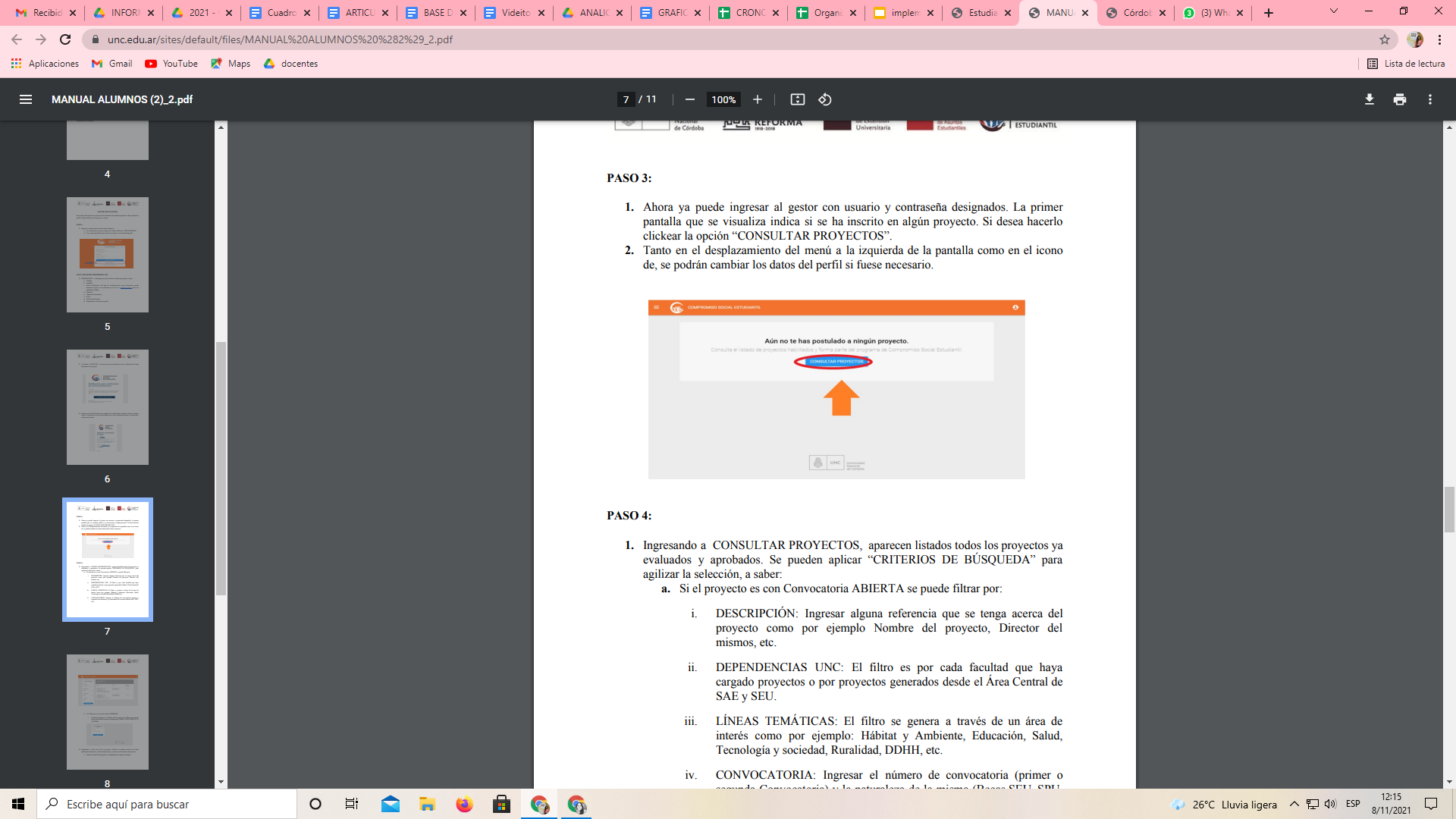 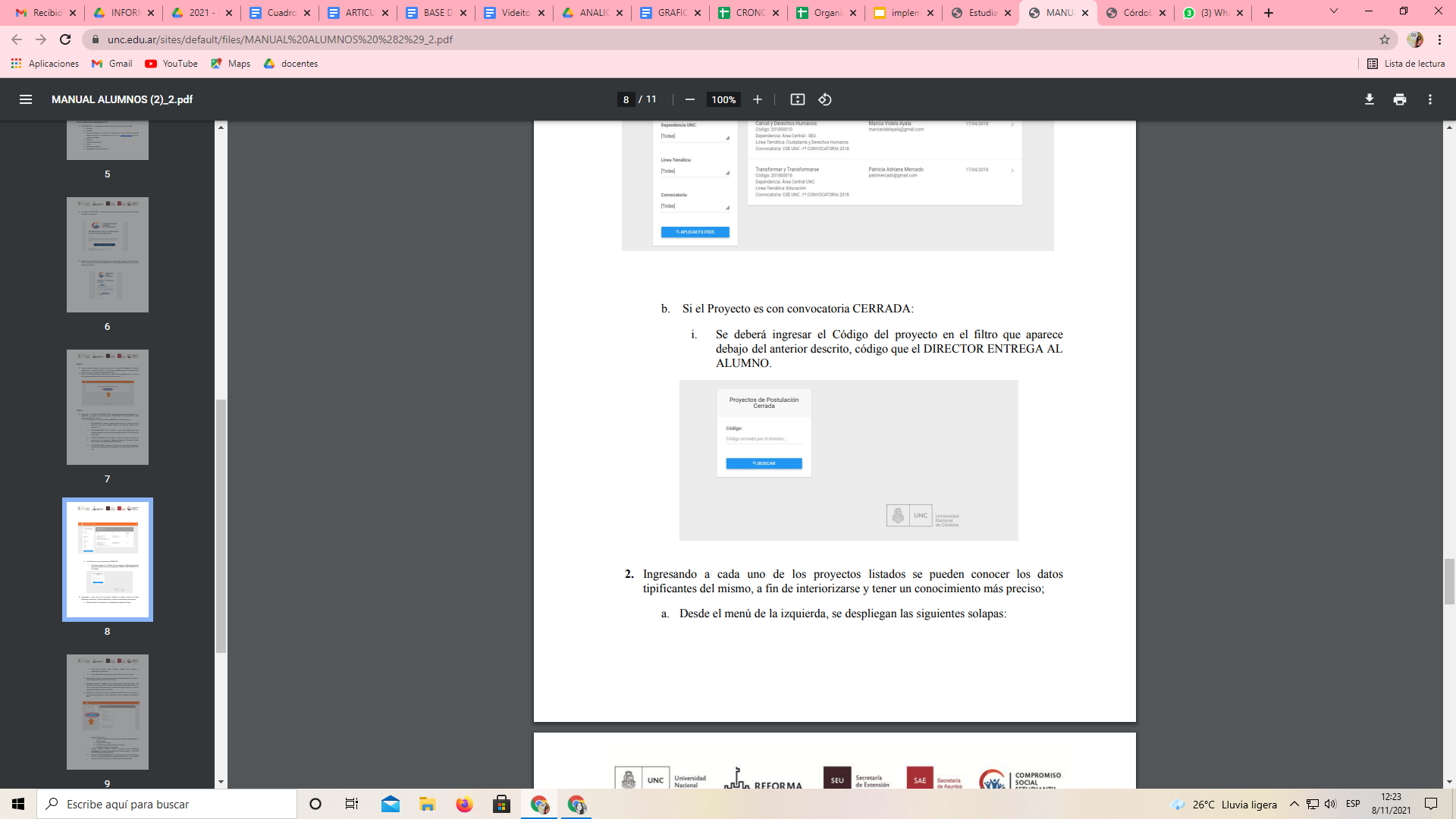 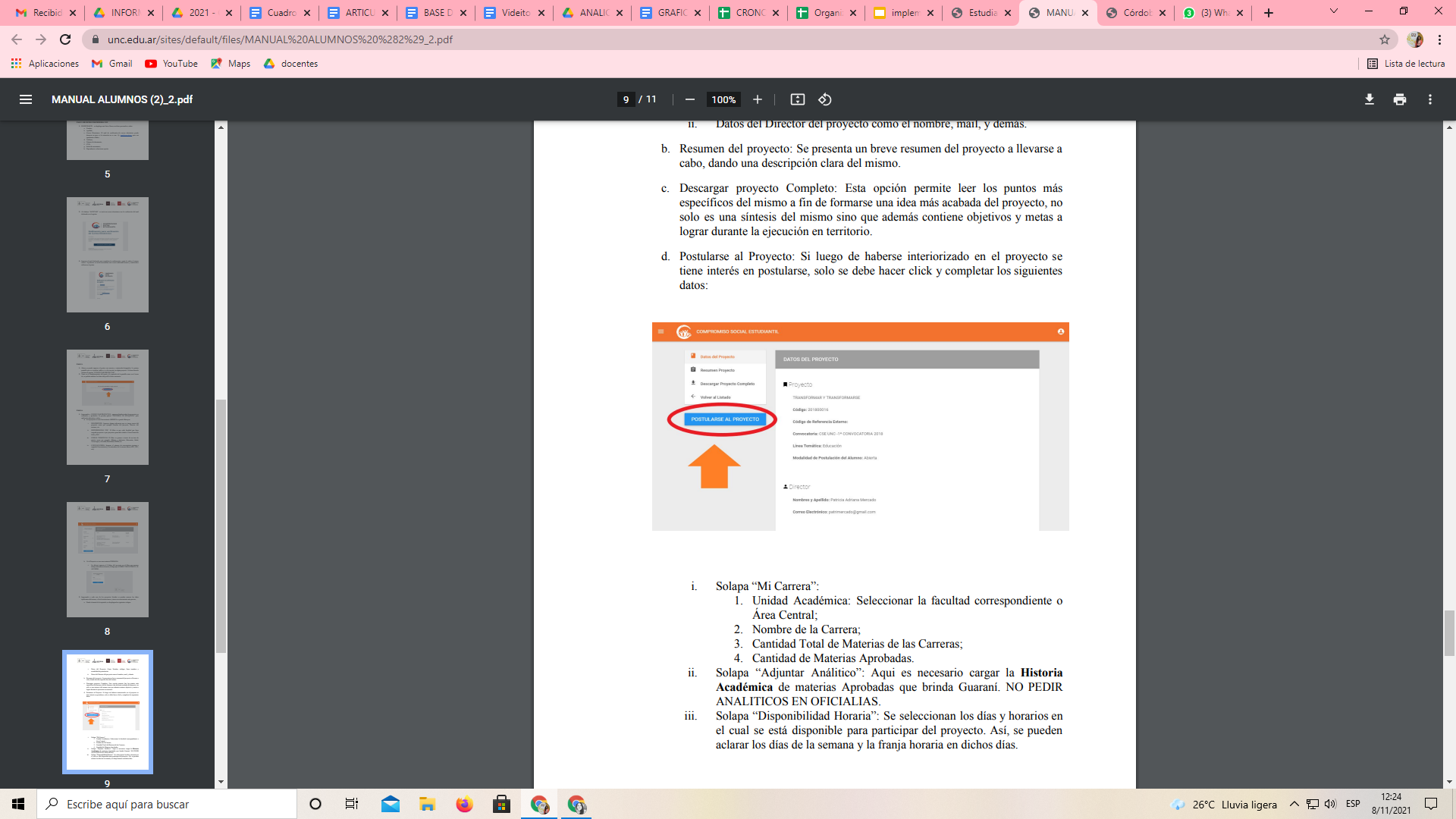 .
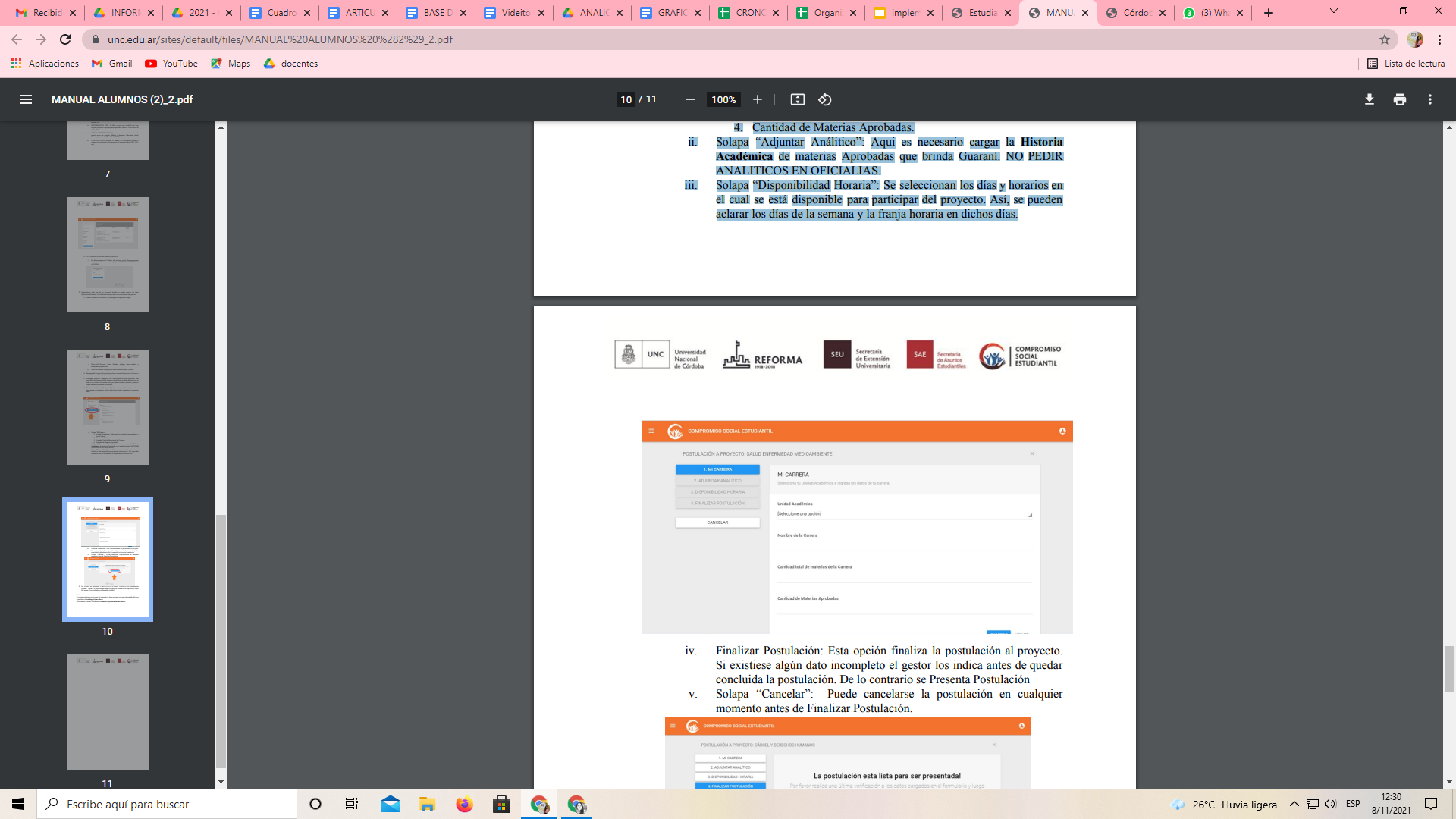 Cargar la Historia Académica de materias Aprobadas que brinda Guaraní. (NO PEDIR ANALITICOS EN OFICIALIAS)
FACULTAD DE CIENCIAS SOCIALES
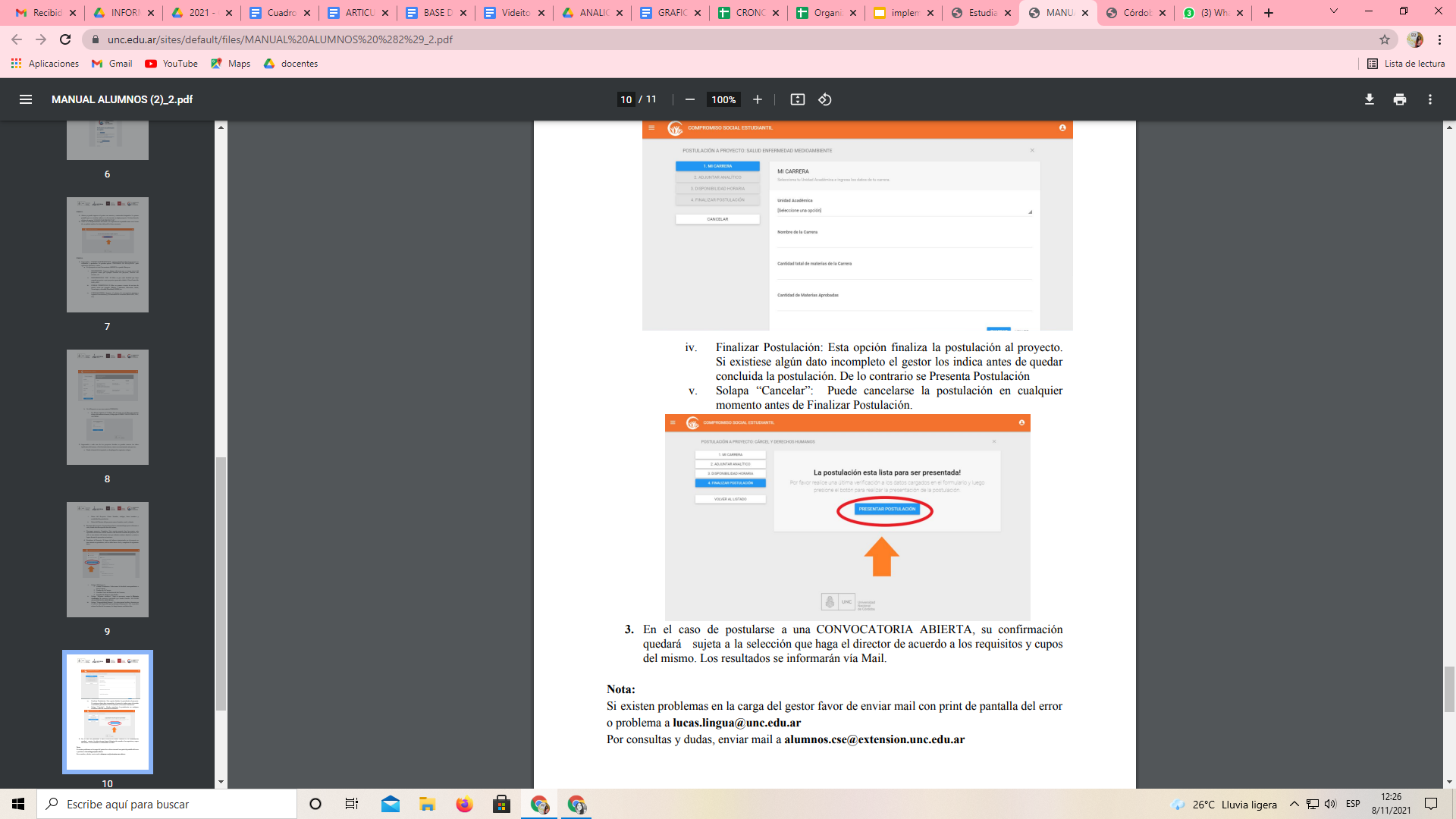 Fechas importantes para estudiantes:
Fecha Límite de inscripción a proyectos en gestor web: 15/02/2022
Presentación Informe de actividades: 15/02/2022
Les estudiantes para la Acreditar en la FCS deberán:
1. Aprobar la asignatura y finalizar la experiencia curricular Práctica. 
2. Postularse a los Proyectos presentados por Directores/as Docentes
3. Participar de la presente jornada 
4. Realizar un Informe de Actividad
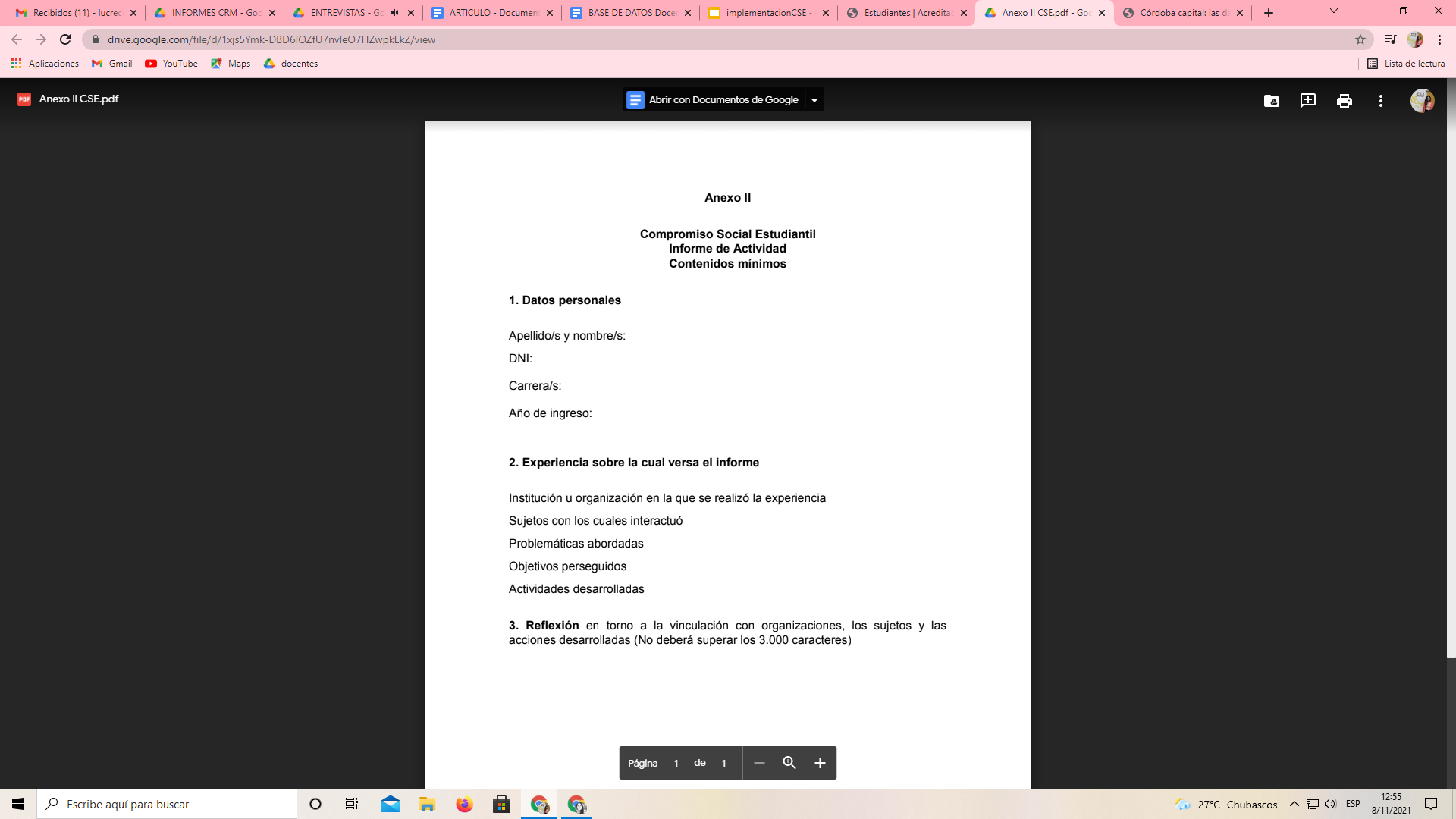